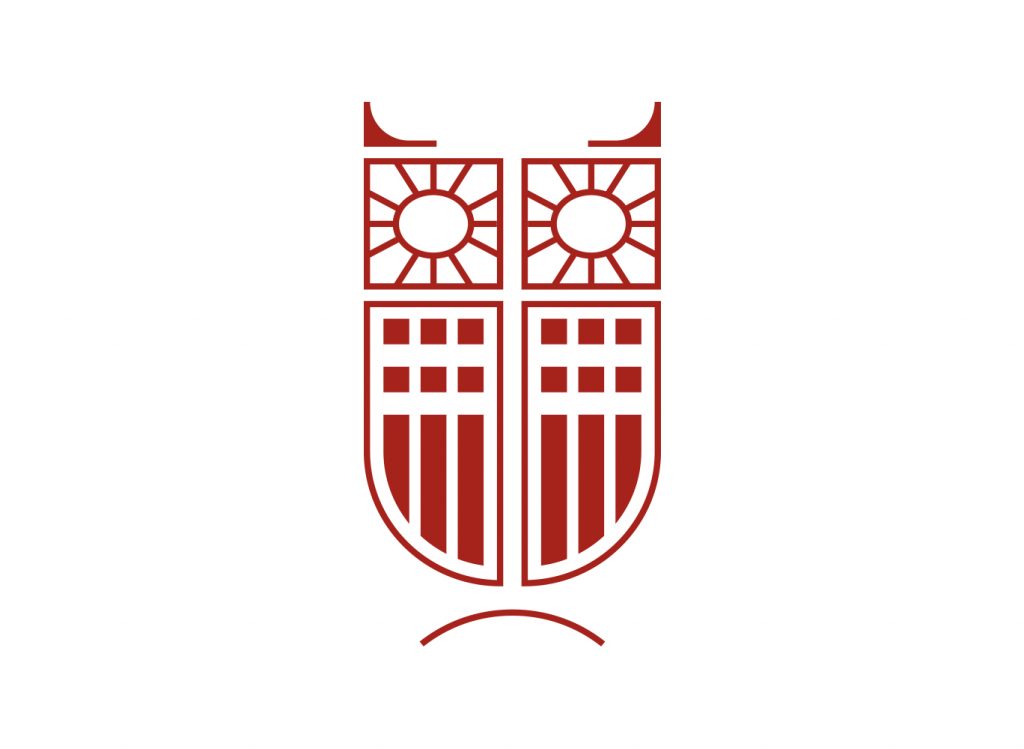 ΔΙΕΘΝΕΣ ΝΟΜΙΣΜΑΤΙΚΟ ΤΑΜΕΙΟ-ΧΡΕΟΣ ΒΟΡΡΑ-ΝΟΤΟΥ
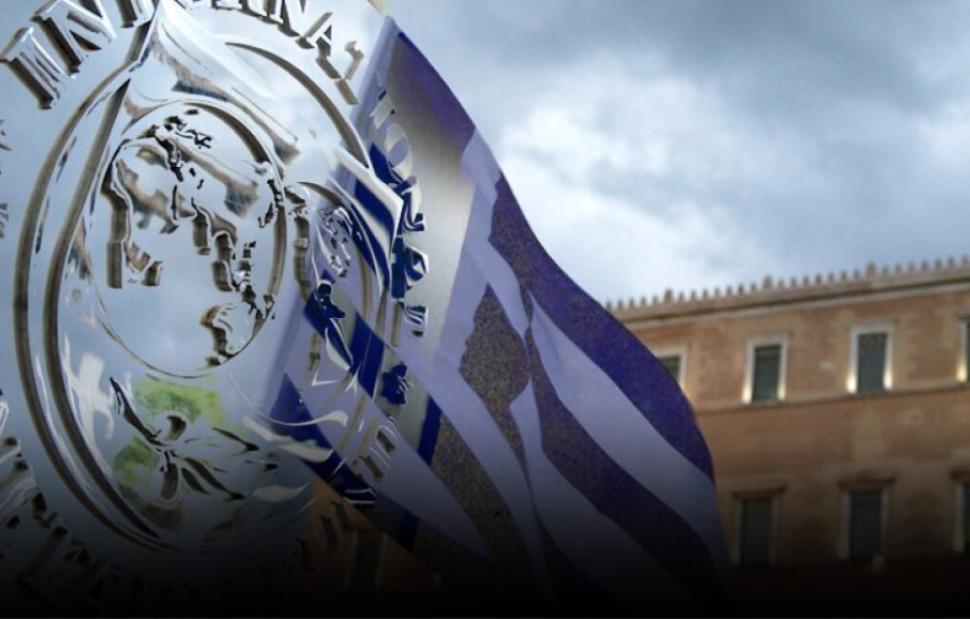 ΕΙΣΑΓΩΓΗ ΣΤΙΣ ΔΙΕΘΝΕΙΣ ΣΧΕΣΕΙΣ 
08/01/2025

                           ΠΑΠΑΪΩΑΝΝΟΥ ΔΗΜΗΤΡΑ (ΑΜ. 11230096)
                           ΧΡΥΣΑΝΘΟΥ ΕΛΕΝΗ (ΑΜ. 11230150)
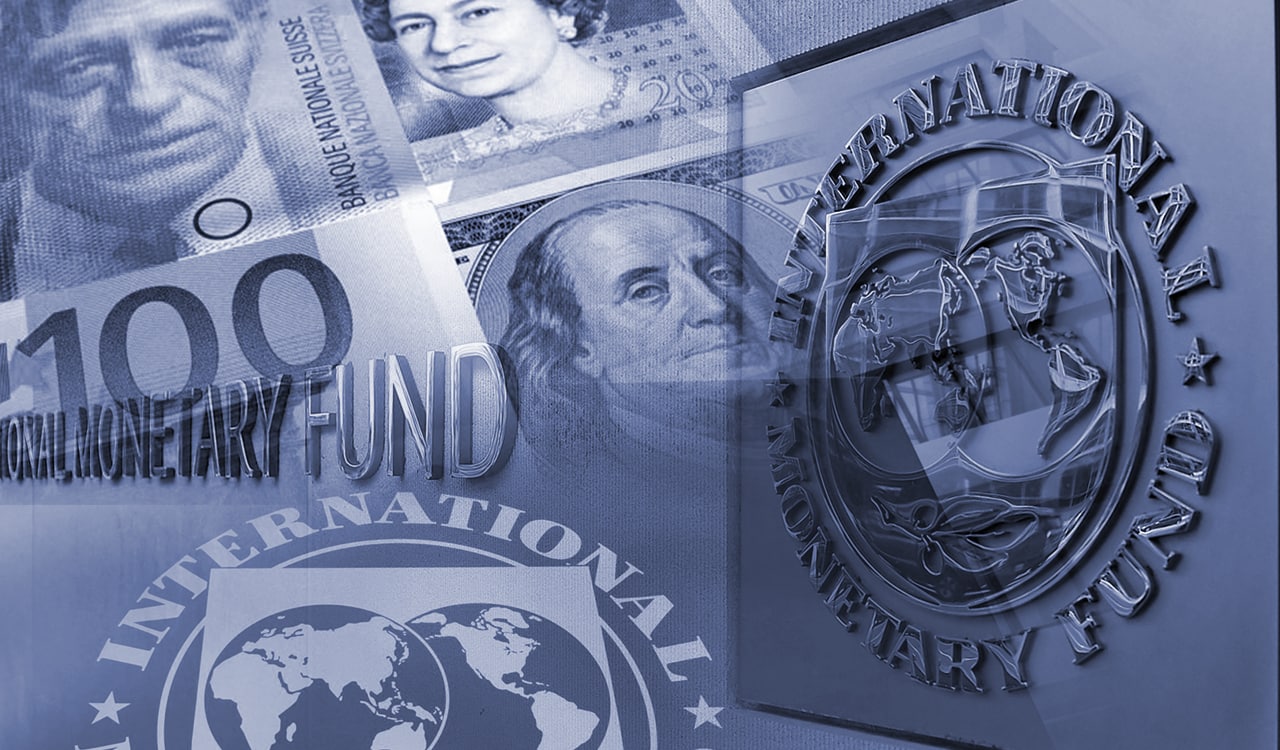 ΕΙΣΑΓΩΓΗ
ΟΡΙΣΜΟΣ ΔΙΕΘΝΟΥΣ ΝΟΜΙΣΜΑΤΙΚΟΥ ΤΑΜΕΙΟΥ
Το Διεθνές Νομισματικό Ταμείο (ΔΝΤ) αποτελεί έναν διακυβερνητικό οργανισμό που επιβλέπει το παγκόσμιο χρηματοπιστωτικό σύστημα παρακολουθώντας τις συναλλαγματικές ισοτιμίες και τα ισοζύγια πληρωμών και προσφέροντας οικονομική και τεχνική βοήθεια όταν ζητηθεί. 

 Ιδρύθηκε στις 27 Δεκεμβρίου 1945 όπως κυρώθηκε στο ΦΕΚ 315 και τον αναγκαστικό νόμο 766 στην Ουάσιγκτον, η οποία αποτέλεσε την έδρα του, κατόπιν συνομολόγησης 29 χωρών που είχαν συμβάλει στο 80% του κεφαλαίου του. 


IMF : International Monetary Fund
FMI : Fonds Monetaire International
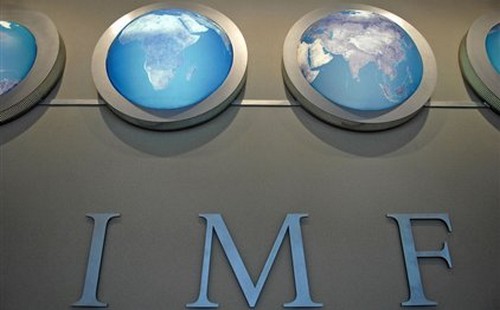 ΠΑΡΑΔΕΙΓΜΑΤΑ ΧΩΡΩΝ-ΜΕΛΩΝ
Ως μέλη του ΔΝΤ γίνονται δεκτά μόνο ελεύθερες και κυρίαρχες χώρες.  Ωστόσο, στα συστήματα παρακολούθησης των οικονομιών, συνεισφέρουν στατιστικά δεδομένα χωρίς να είναι μέλη του ΔΝΤ:


Χώρες με περιορισμένη, ή και καθόλου αναγνώριση από τα Ηνωμένα Έθνη (Παλαιστίνη, Κόσοβο, Ταϊβάν),

Ειδικές Διοικητικές περιοχές της Κίνας (Χονγκ Κονγκ, Μακάου),

Όργανα της Ευρωπαϊκής Ένωσης (Ευρωπαϊκή Κεντρική Τράπεζα, Eurostat)

Χώρες που δεν έχουν επαφές με τον δυτικό κόσμο (Κούβα, Ναούρου, Βόρεια Κορέα)

Χώρες που διαθέτουν ειδική φορολογική πολιτική (Λίχτενσταϊν, Μονακό, Βατικανό).
4
ΣΚΟΠΟΣ ΤΟΥ ΔΝΤ
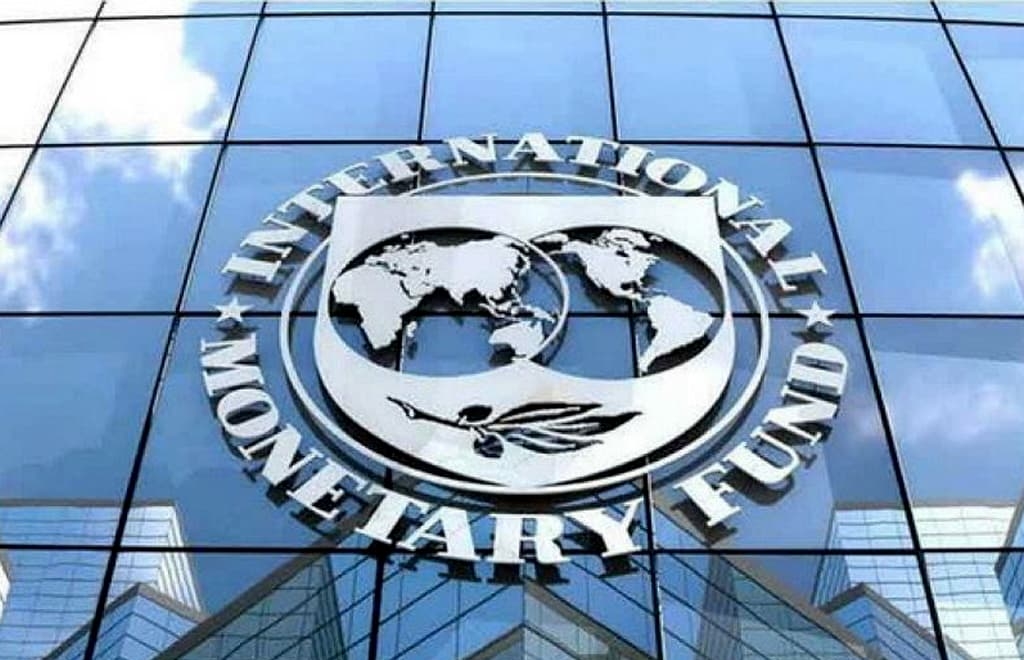 Κύριος σκοπός του εν λόγω οργανισμού είναι η προώθηση της διεθνούς νομισματικής συνεργασίας μεταξύ των κρατών-μελών με ισόρροπη ανάπτυξη του διεθνούς εμπορίου και αντιμετώπισης οικονομικών κρίσεων.
ΟΡΟΙ
Αποτελεί παραδεδεγμένο γεγονός πως οι όροι και οι προϋποθέσεις για την λήψη οικονομικής βοήθειας από το ΔΝΤ δεν έχουν τη μορφή αυστηρών κανόνων επιλογής.


Παρόλα αυτά οι όροι στους οποίους επιμένει το ΔΝΤ είναι συνήθως οδυνηροί για τους πολίτες:

 Έλεγχος πληθωρισμού, 
 Μέτρα για τον περιορισμό της διαφθοράς
ΠΡΟΫΠΟΘΕΣΕΙΣ
6
ΚΡΙΤΗΡΙΑ ΕΝΤΑΞΗΣ
Οποιαδήποτε χώρα μπορεί να ζητήσει να γίνει μέλος του ΔΝΤ. Η αίτηση θα εξεταστεί πρώτα από το Εκτελεστικό Συμβούλιο του ΔΝΤ, το οποίο θα υποβάλει έκθεση στο Διοικητικό Συμβούλιο του ΔΝΤ με εισηγήσεις, που αφορούν το μερίδιο που αναλογεί (quota) στο υποψήφιο μέλος για τον καθορισμό:

Α) Της συνδρομής που πρέπει να πληρώνει
Β) Το βάρος της ψήφου
Γ) Τη πρόσβαση σε χρηματοδοτήσεις από το ΔΝΤ
Δ) Το μερίδιό του σε ειδικό τραβηκτικό δικαίωμα (ΕΤΔ)
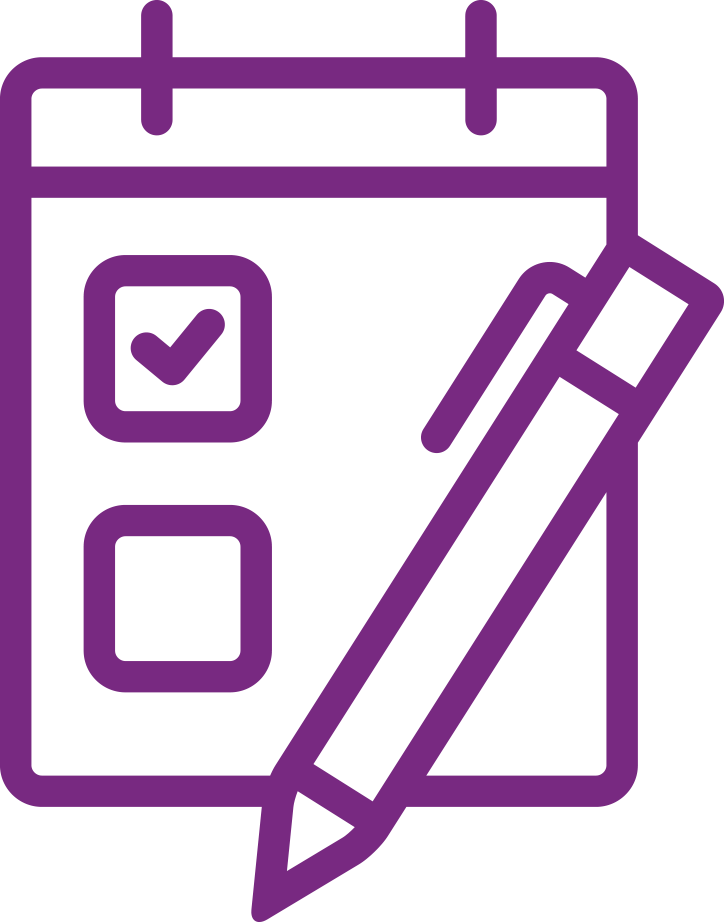 7
ΜΑΥΡΗ ΛΙΣΤΑ ΧΩΡΩΝ-ΜΕΛΩΝ
Σε πολιτικό και οικονομικό λόγο, ο «μαύρος» κατάλογος των κρατών δεν είναι πολύ μεγάλος, ωστόσο αναφέρεται σε περιπτώσεις:



 Αδυναμίας αποπληρωμής δανείων ΔΝΤ (Ζιμπάμπουε, Σουδάν)

 Μη εφαρμογής πολιτικών ΔΝΤ (Αργεντινή)

 Έκθεσης σε διεθνή απομόνωση λόγω πολιτικών ή οικονομικών συνθηκών  
    (Σομαλία, Ελλάδα (2015)
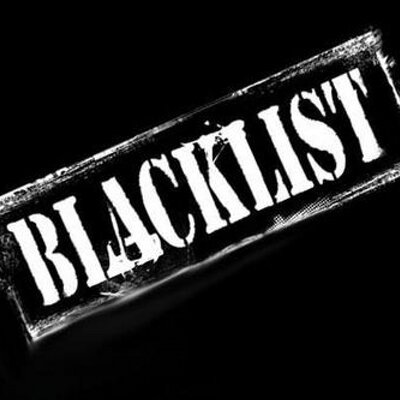 8
ΔΙΟΙΚΗΣΗ & ΔΟΜΗ
ΑΡΜΟΔΙΟΤΗΤΕΣ
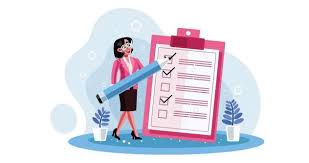 ΧΡΕΟΣ ΒΟΡΡΑ-ΝΟΤΟΥ
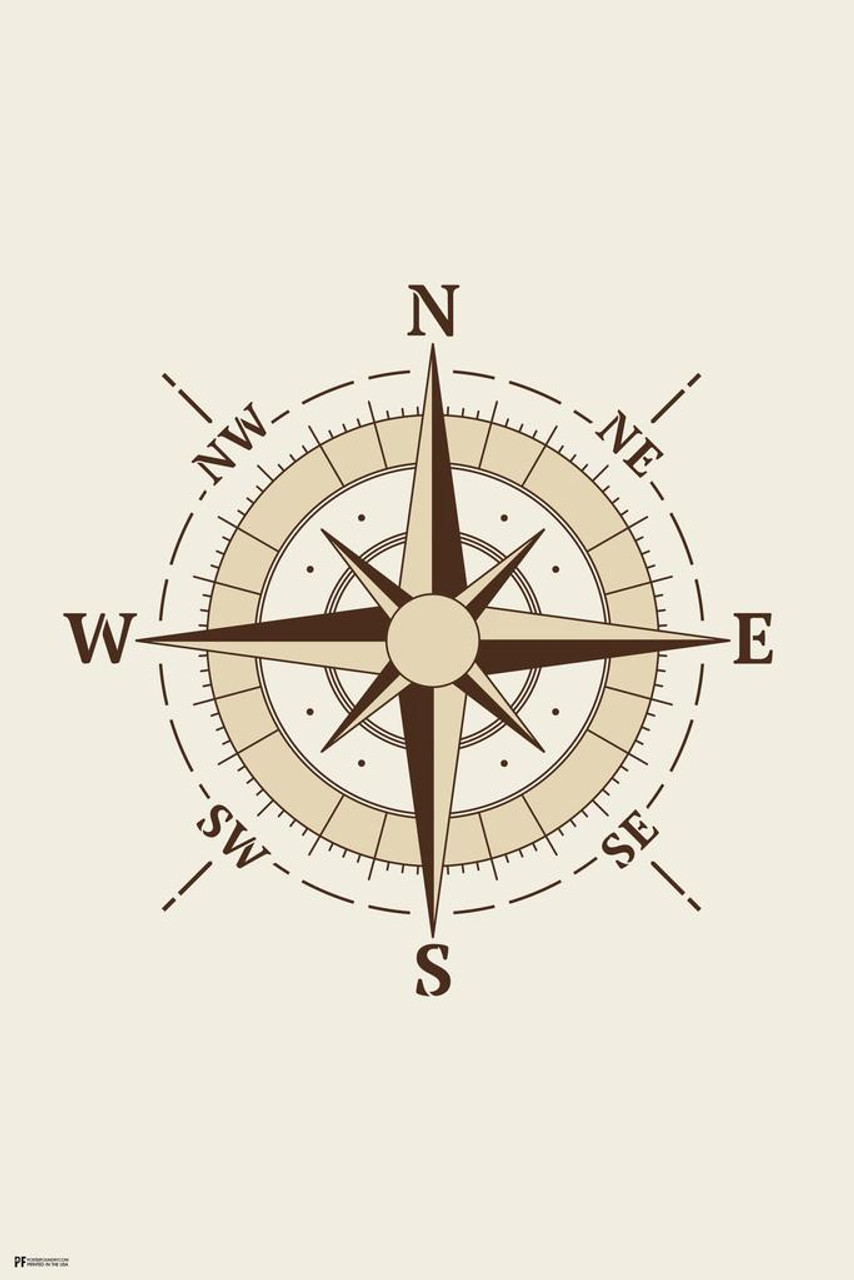 Το χρέος μεταξύ του Βορρά και του Νότου είναι μια σύνθετη οικονομική, πολιτική και κοινωνική σχέση που έχει ιστορικές ρίζες στην αποικιοκρατία και την παγκοσμιοποιημένη οικονομία, με το χρέος να παίζει ρόλο εργαλείου ελέγχου και εξάρτησης.Η σχέση του ΔΝΤ με το χρέος του Βορρά και του Νότου αναδεικνύει τις ανισότητες μεταξύ των ανεπτυγμένων (Βορράς) και των αναπτυσσόμενων (Νότος) χωρών, καθώς την εξάρτηση που δημιουργείται από τη δομή του διεθνούς οικονομικού συστήματος.
ΛΥΣΗ ΔΝΤ
ΝΟΤΟΣ
ΒΟΡΡΑΣ
ΛΥΣΗ ΔΝΤ
Παράταση δανειακής εξάρτησης μέσω προγραμμάτων που επέβαλαν πολιτικές ευνοϊκές προς το συμφέρον του Βορρά
 
Χρήση προγραμμάτων Διαρθρωτικής Προσαρμογής (SAPs)
Δανειακή εξάρτηση
 
  



Κρίση χρέους
Κρίση χρέους
Επιβολή  αυστηρών μέτρων λιτότητα, που θεωρούνται "μεταφορά" πολιτικών του Νότου στον Βορρά.
Αργεντινή: Υπερβολικός δανεισμός και προγράμματα επιδείνωσαν την κρίση της δεκαετίας του 1990 και οδήγησαν σε χρεοκοπία.
Ζάμπια: Τα προγράμματα του ΔΝΤ περιόρισαν τις κρατικές δαπάνες, επιδεινώνοντας τη φτώχεια Χρέος που επιδεινώθηκε από την εξάρτηση από εξαγωγές χαλκού.
Σουδάν: Αντιμετώπισε απομόνωση λόγω χρέους.
Ελλάδα: Υπέστη αυστηρά μέτρα λιτότητας, με μείωση μισθών και συντάξεων και συρρίκνωση του κοινωνικού κράτους.
12
ΘΕΤΙΚΑ ΔΝΤ
Σταθεροποίηση Οικονομιών σε χώρες που αντιμετωπίζουν κρίσεις

Ενίσχυση Παγκόσμιας Οικονομικής Συνεργασίας

Παροχή Τεχνογνωσίας και Εκπαίδευσης

Υποστήριξη Αναπτυσσόμενων Χωρών 

Διαχείριση Παγκόσμιων Προκλήσεων

Συνεισφορά στη Νομισματική Σταθερότητα
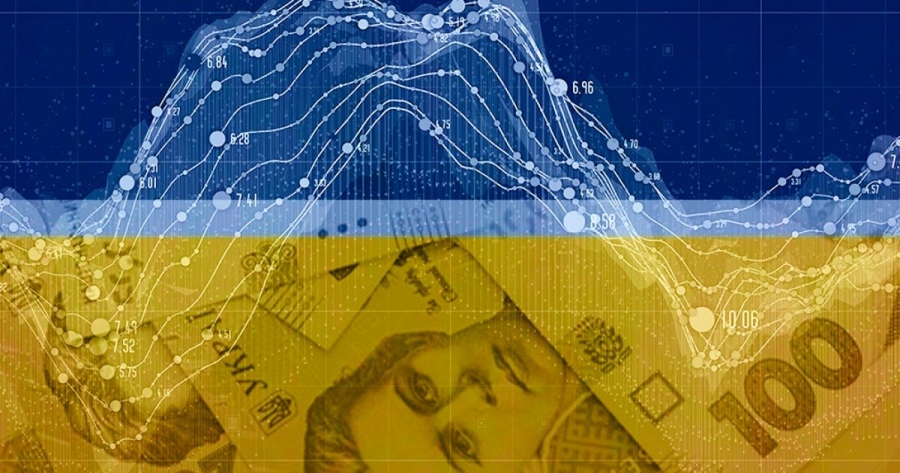 ΑΡΝΗΤΙΚΑ ΔΝΤ
Δρακόντειοι όροι

2) Επιδείνωση της ανισότητας  Επιβάρυνση λαού 
3) Αύξηση ανεργίας - Μείωση επιδοτήσεων – Έξαρση διαφθοράς 
4) Υπερβολική Εξάρτηση  Αποκλεισμός από παγκόσμια οικονομία 

5) Αμφισβήτηση της Αποτελεσματικότητας
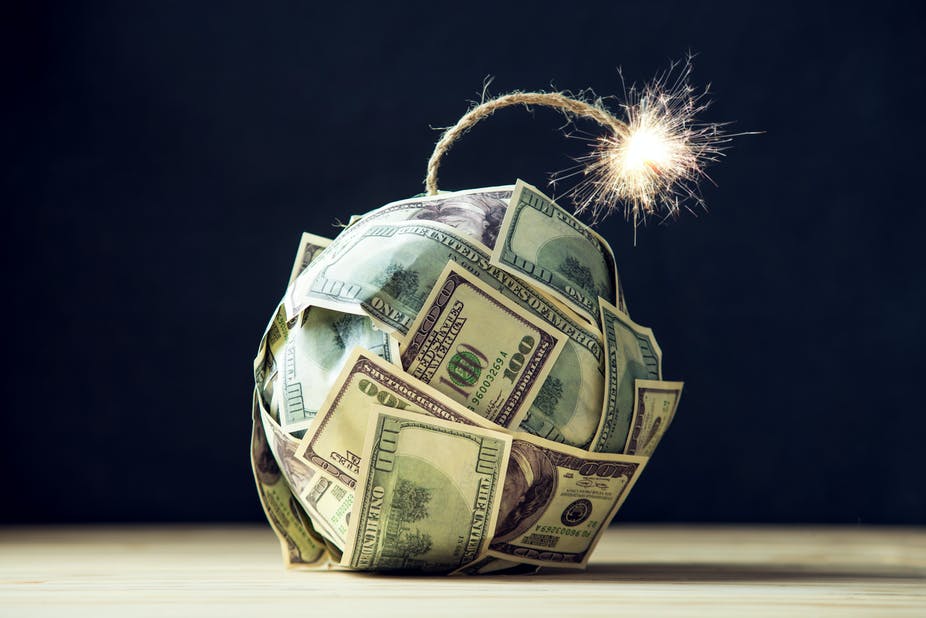 ΚΡΙΤΙΚΗ ΔΝΤ
Αν λάβουμε υπόψη το γεγονός ότι το Διεθνές Νομισματικό Ταμείο δημιουργήθηκε με απώτερο σκοπό την δημιουργία ενός πλαισίου οικονομικής συνεργασίας, που θα μπορούσε να αποτρέψει την επανάληψη του φαύλου κύκλου ανταγωνιστικών υποτιμήσεων νομίσματος, που είχαν οδηγήσει στη "Μεγάλη Ύφεση" της δεκαετίας του 1930, αντιλαμβανόμαστε πως ξεκίνησε έχοντας θετικές προθέσεις και θέλοντας να προκαλέσει θετικά αποτελέσματα.
Ωστόσο, τι συμβαίνει στις περιπτώσεις που μια χώρα κηρύσσει πτώχευση λόγω αδυναμίας αποπληρωμής του χρέους της στο ΔΝΤ; Πως πορεύεται αυτή η χώρα και πως ανακάμπτει; Γιατί οι όροι του ΔΝΤ δεσμεύουν τόσο τους πολίτες ενός κράτους και δεν βρίσκεται κάποια άλλη λύση για τον περιορισμό του πληθωρισμού ώστε να μην επιβαρύνεται τόσο ο λαός; 
Συνεπώς, το ΔΝΤ δημιουργήθηκε με φιλικά διακείμενους σκοπούς, παρ’όλ’αυτά, κανείς δεν εγγυάται τι αποτέλεσμα θα επιφέρει.
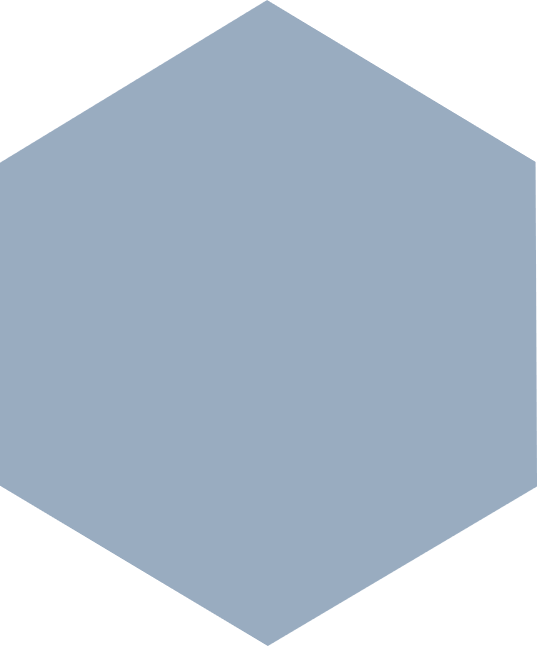 15
ΕΥΧΑΡΙΣΤΟΥΜΕ ΓΙΑ ΤΗΝ ΠΡΟΣΟΧΗ ΣΑΣ
ΔΙΚΤΥΟΓΡΑΦΙΑ
https://el.wikipedia.org/wiki/%CE%94%CE%B9%CE%B5%CE%B8%CE%BD%CE%AD%CF%82_%CE%9D%CE%BF%CE%BC%CE%B9%CF%83%CE%BC%CE%B1%CF%84%CE%B9%CE%BA%CF%8C_%CE%A4%CE%B1%CE%BC%CE%B5%CE%AF%CE%BF

https://www.imf.org/external/lang/greek/np/exr/facts/glanceg.htm

https://www.dailyeconomics.gr/oikonomikoi-oroi/diethnes-nomismatiko-tameio-dnt

https://www.dw.com/el/%CE%B4%CE%B9%CE%B5%CE%B8%CE%BD%CE%AD%CF%82-%CE%BD%CE%BF%CE%BC%CE%B9%CF%83%CE%BC%CE%B1%CF%84%CE%B9%CE%BA%CF%8C-%CF%84%CE%B1%CE%BC%CE%B5%CE%AF%CE%BF-%CE%B4%CE%BD%CF%84/t-66770107

https://www.kathimerini.gr/economy/international/817668/i-mayri-lista-choron-poy-den-plirosan-to

https://www.gov.cy/mof/documents/diethneis-chrimatodotikoi-organismoi/organismoi/diethnes-nomismatiko-tameio/

ΒΙΒΛΙΟ «ΔΙΕΘΝΕΙΣ ΣΧΕΣΕΙΣ», Jon C.W. Pevehouse & Joshua S. Goldstein